Kinematic reconstruction for SIDIS processes
Anselm Vossen 
Duke
YR Meeting 6/7/2020
What is the issue
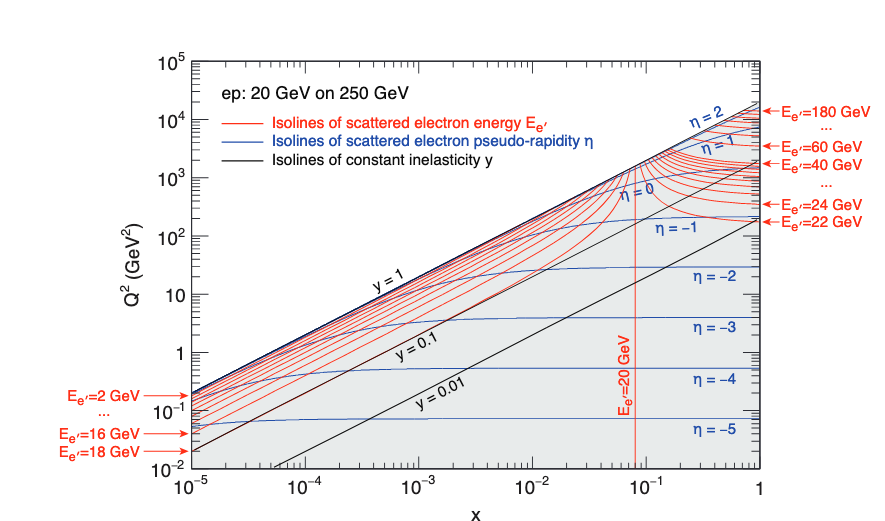 2
What can be done?
Reconstruct kinematic variables from final state
Multiple methods available
Jaquet-Blondel
Double-Angle
Mixed Method
See plots in 

for studies with BEAST detector
(in backup slides)
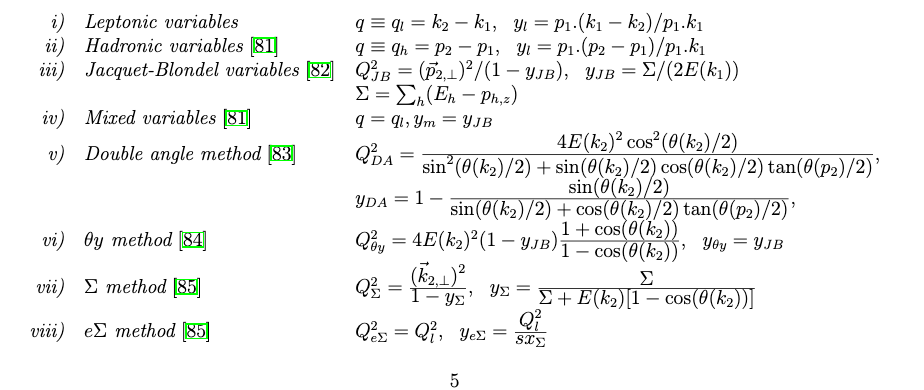 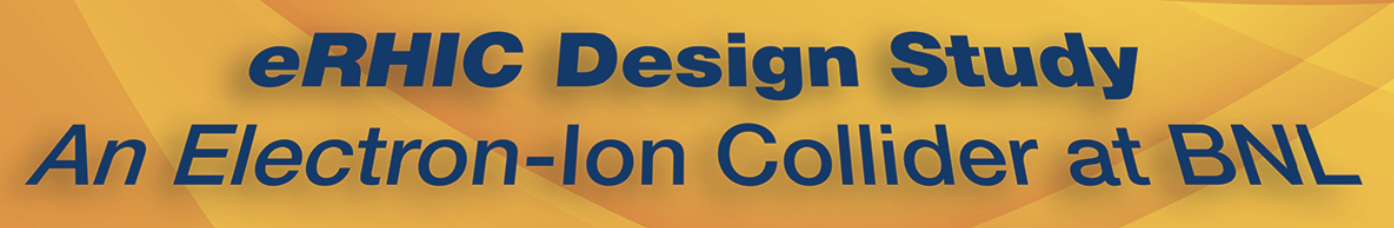 3
Bluemlein, arXiv:1208.6087
Results with EIC smear (100k events)
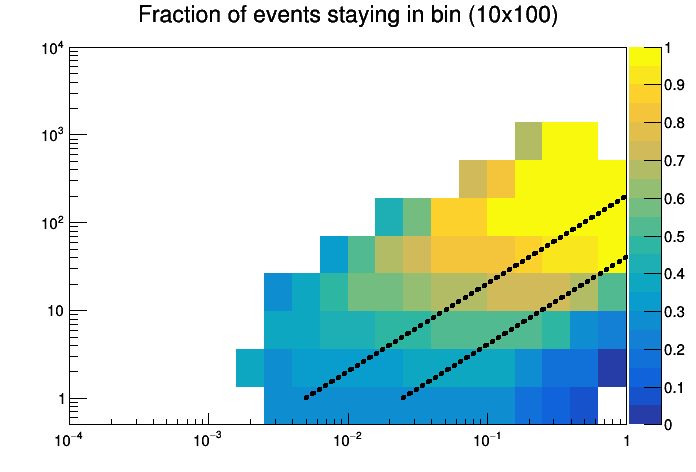 Double angle
Just electron
x
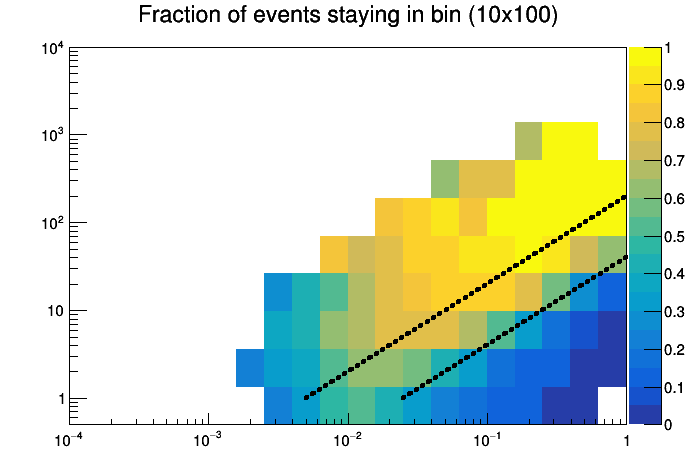 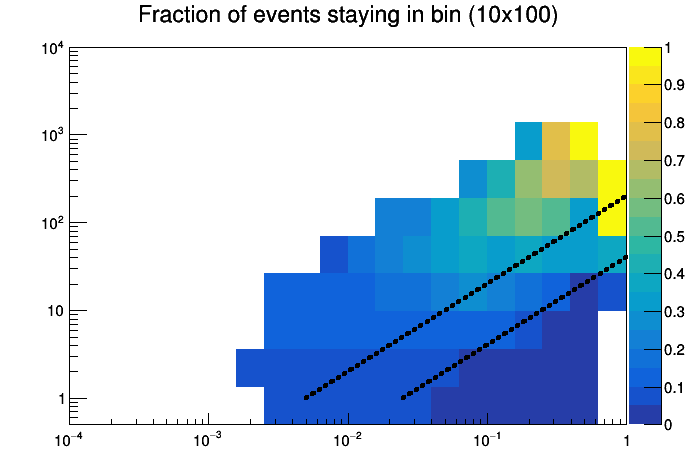 Mixed method
JB method
4
x
x
Using Delphes+EFlow: consistent results
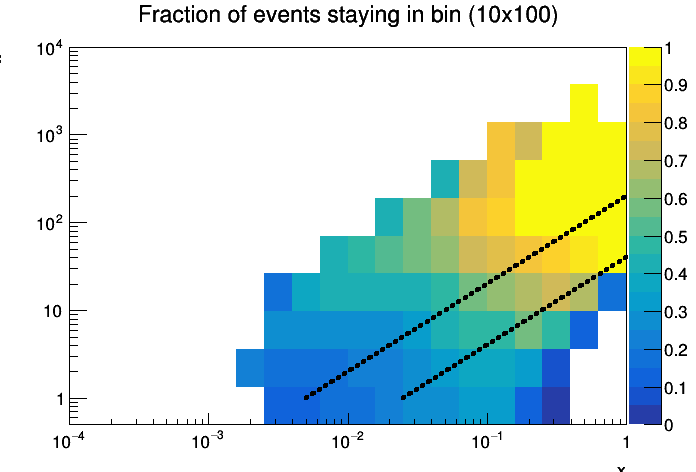 Double angle
Just electron
x
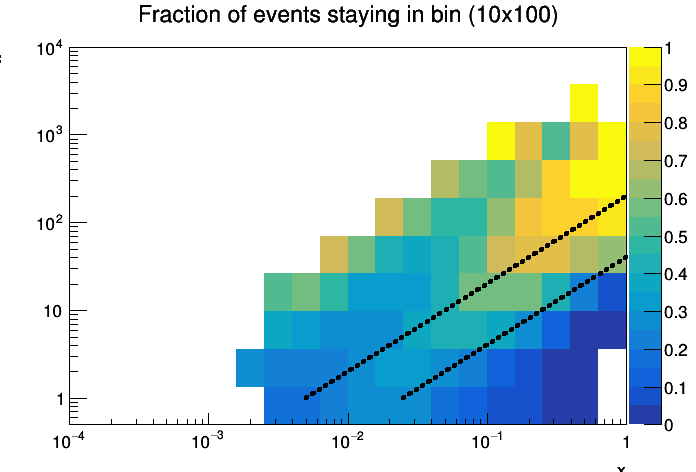 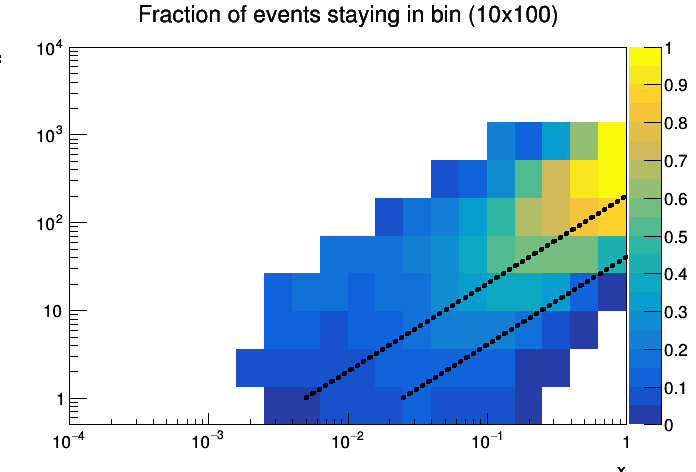 Mixed method
JB method
NB: we observed some strange behavior using eflow which is still being investigated (some momenta set to 0)
5
x
x
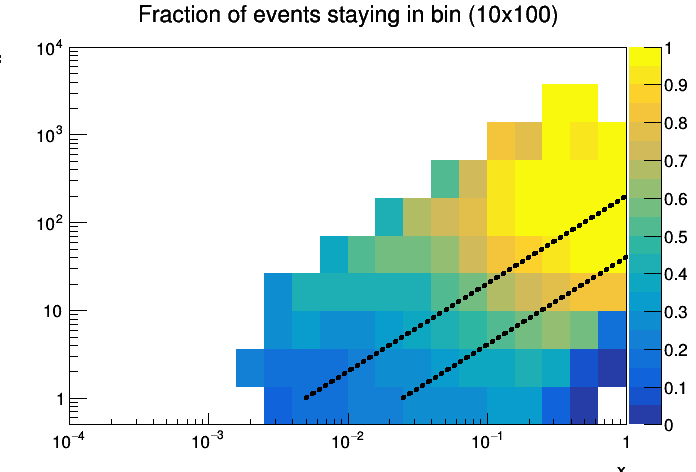 Double angle
Just electron
x
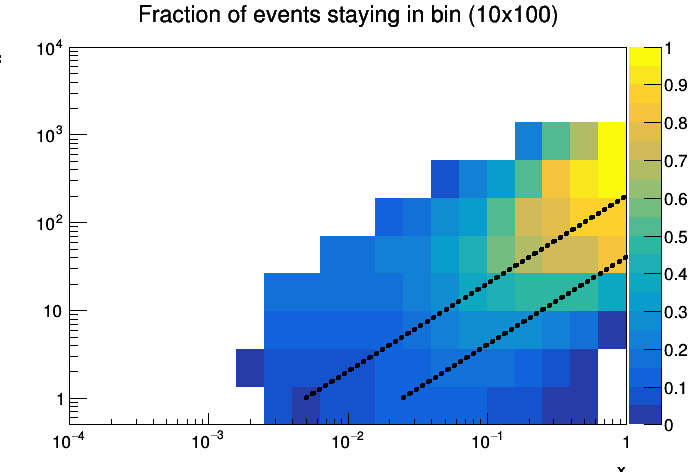 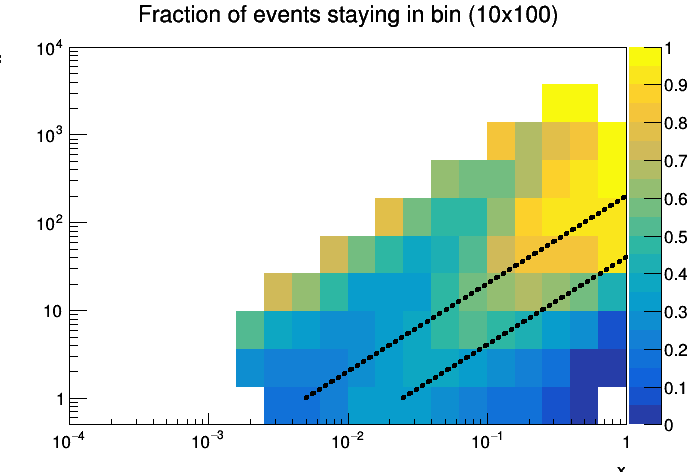 Mixed method
JB method
6
x
x
Comparison
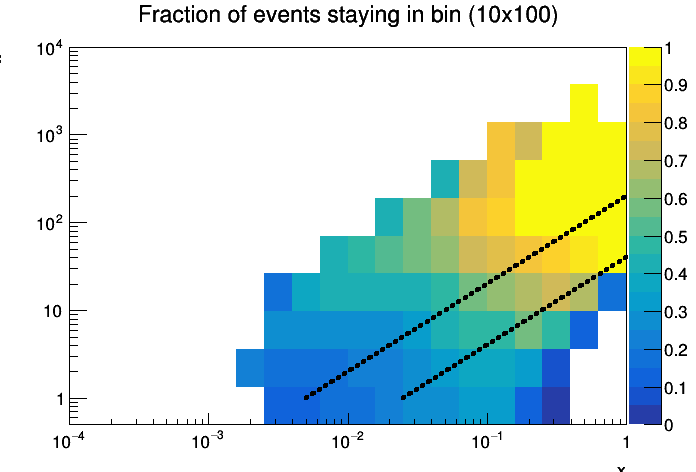 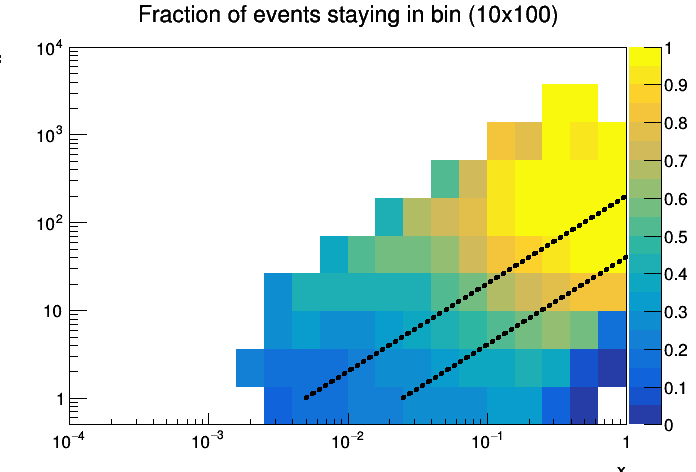 Double angle
Double angle
x
x
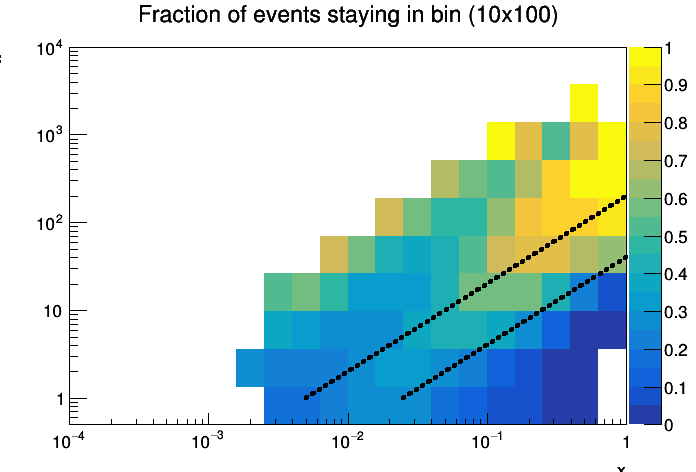 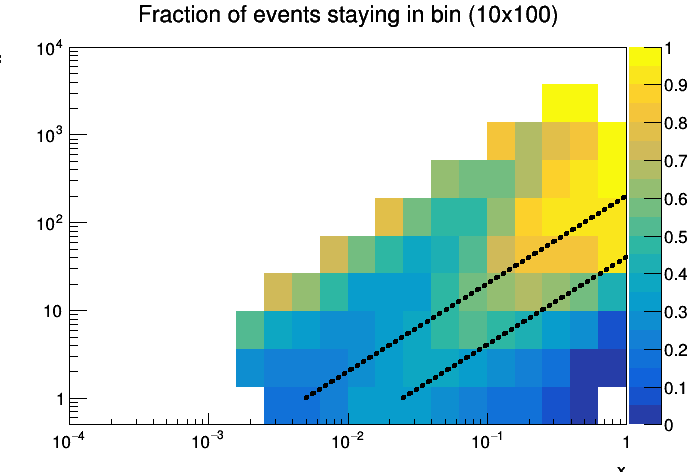 Mixed method
Mixed method
7
7
x
7
x
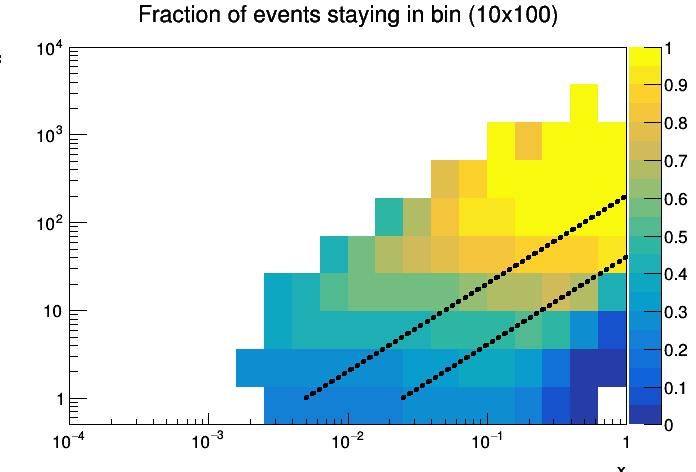 Double angle
Just electron
x
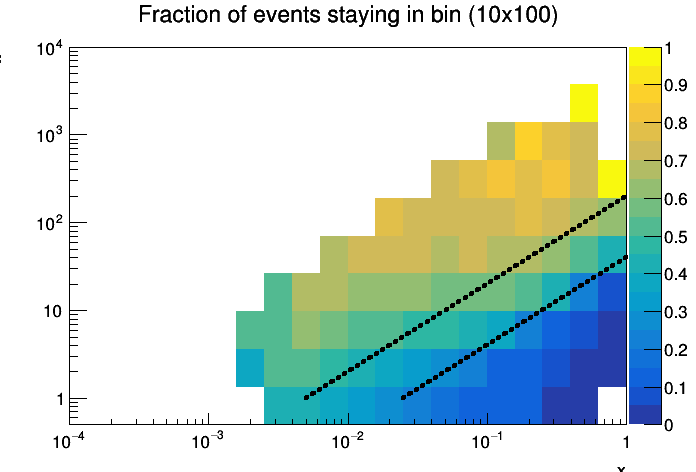 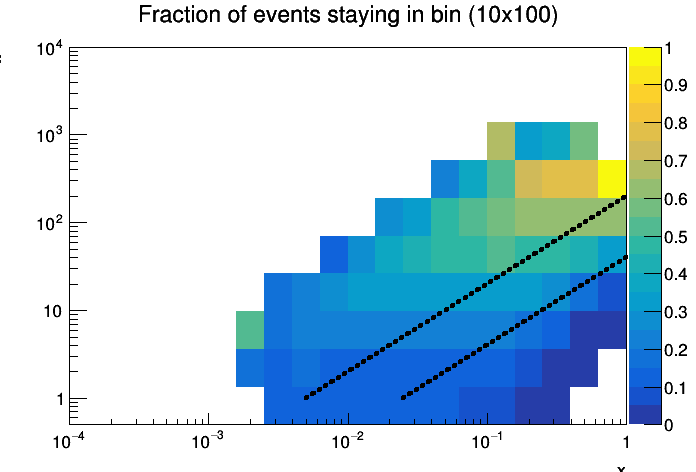 JB method worse, others
Same if not better?
Mixed method
JB method
8
x
x
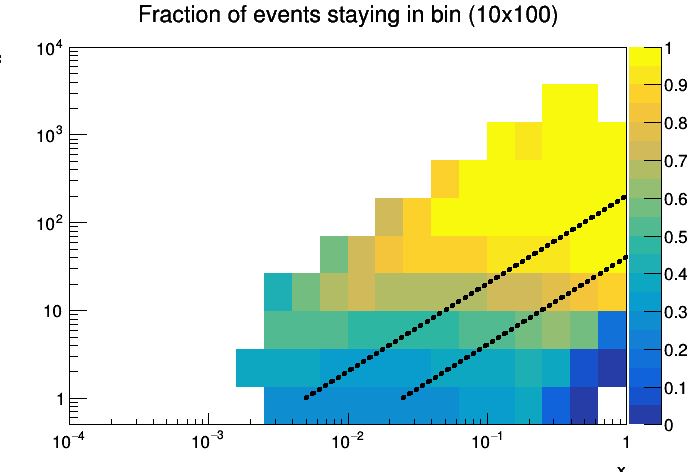 Double angle
Just electron
x
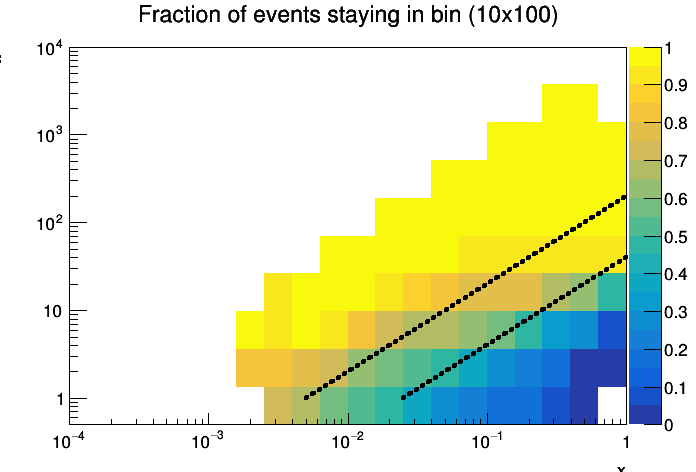 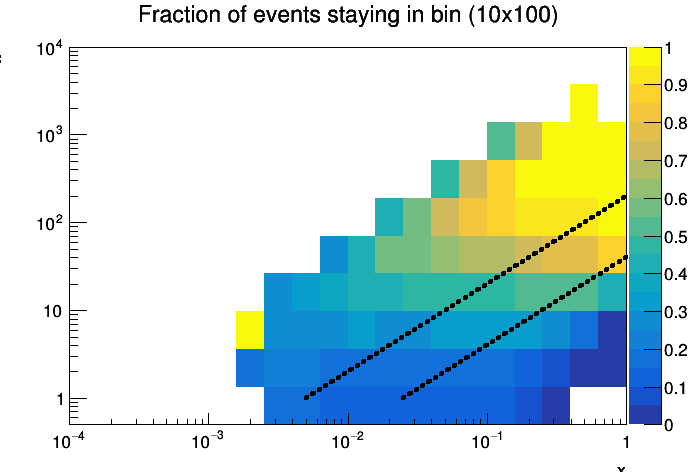 Mixed method
JB method
9
x
x
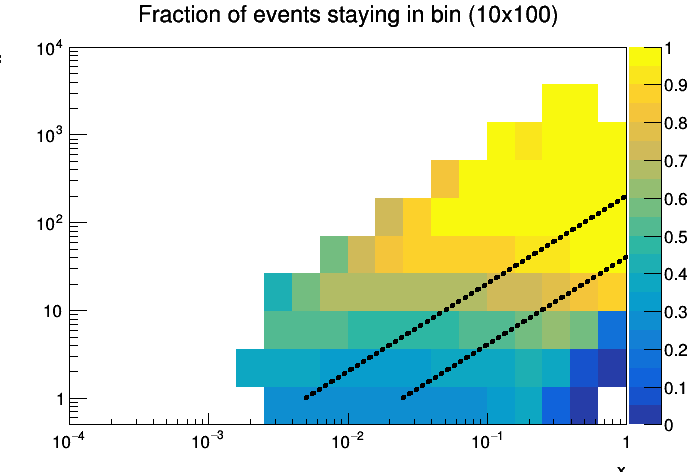 Double angle
Just electron
x
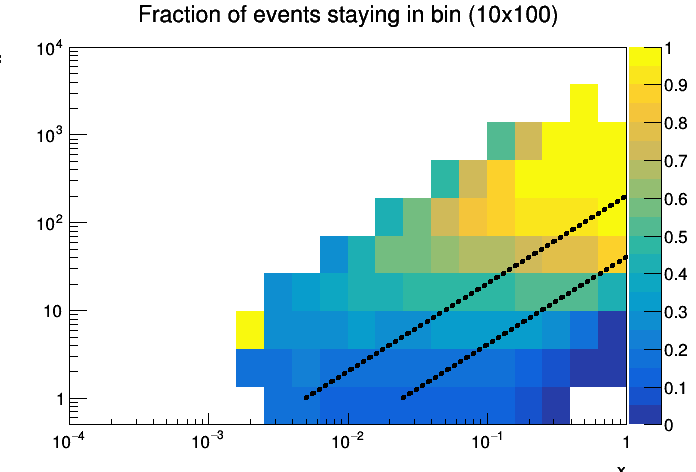 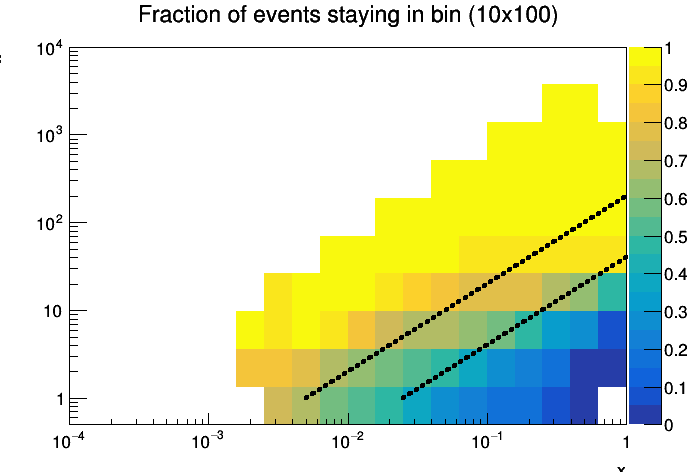 Mixed method
JB method
10
x
x
Double angle
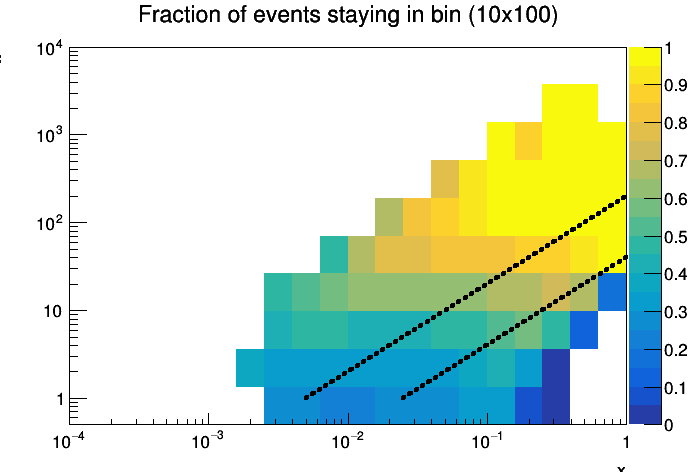 Just electron
x
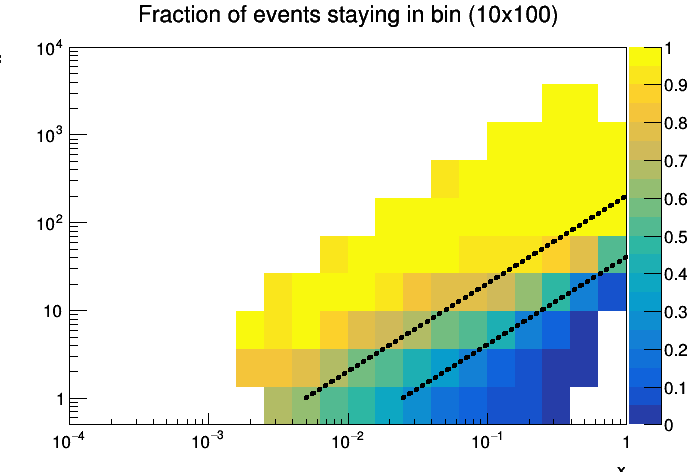 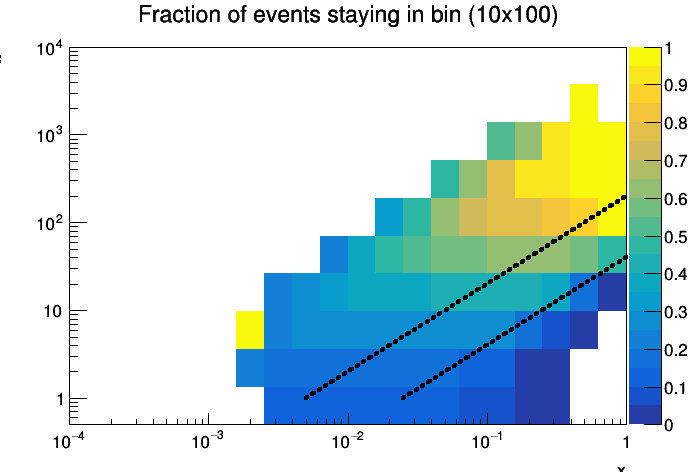 Mixed method
JB method
11
x
x
Summary
12
Electron method – BEAST detector
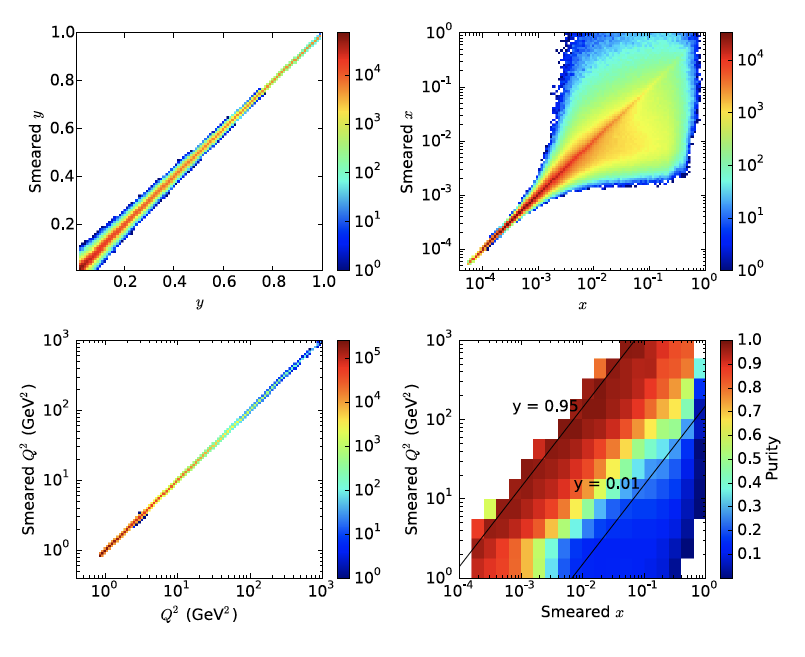 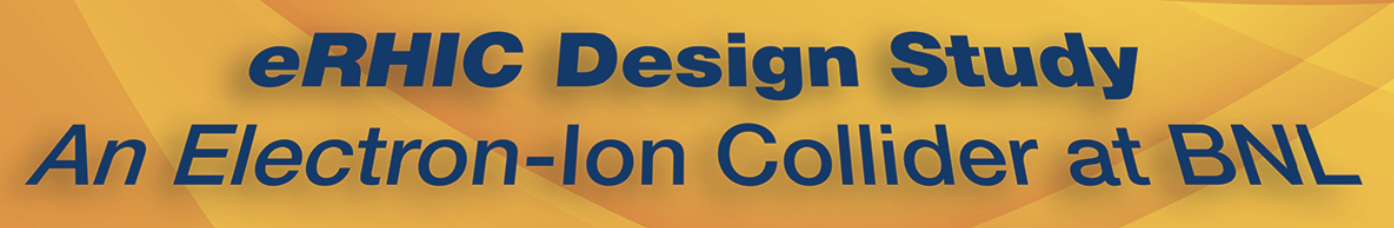 These and following plots from
15
Double Angle Method – BEAST detector
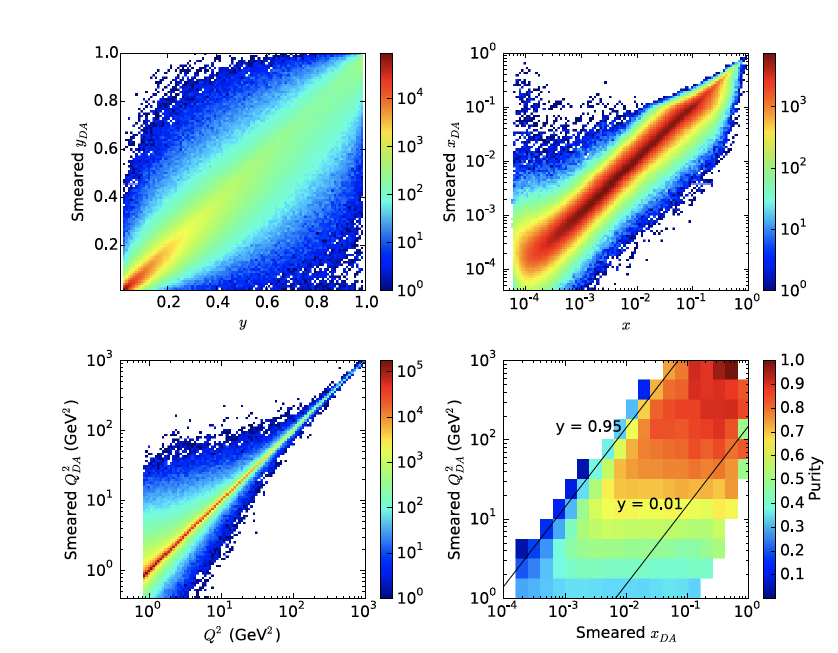 16
JB Method –BEAST detecto
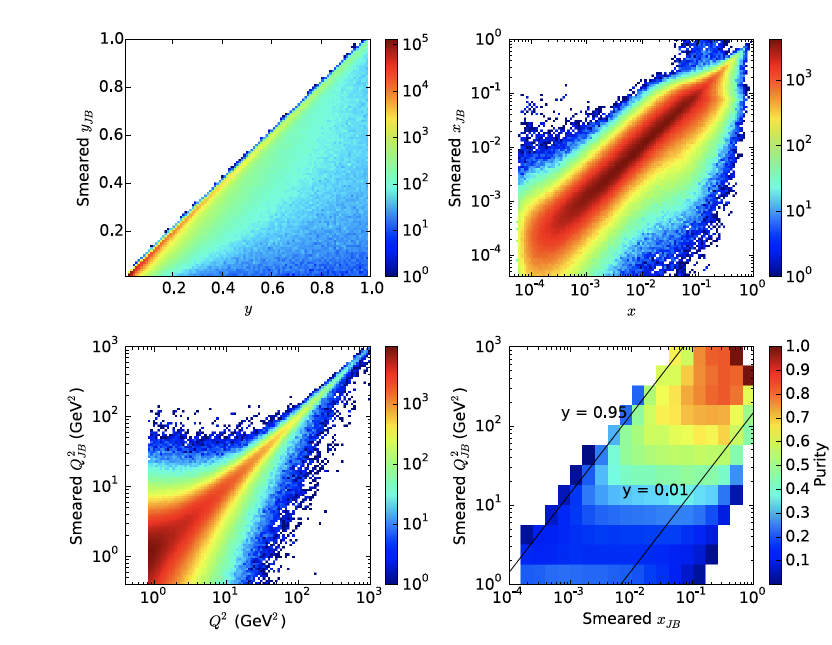 17